La prima coniugazione                   ARE
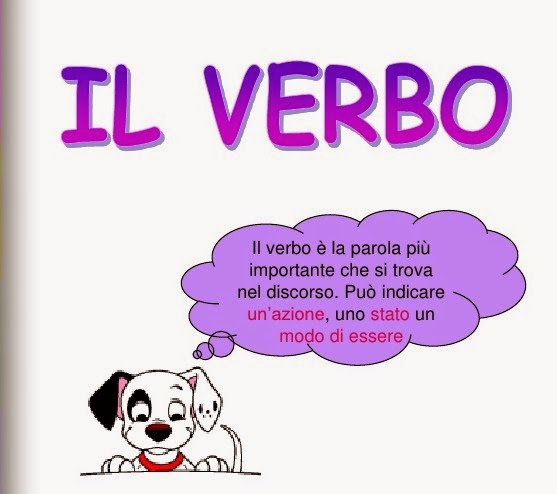 Ins. Zanfardino Rosanna
LA PRIMA CONIUGAZIONE –AREStudia il modo indicativo a pag 47 del libro di grammatica (anche in versione digitale se non hai il testo) e completa la tabella con il verbo GIOCAREPuoi ricopiare o stampare la scheda
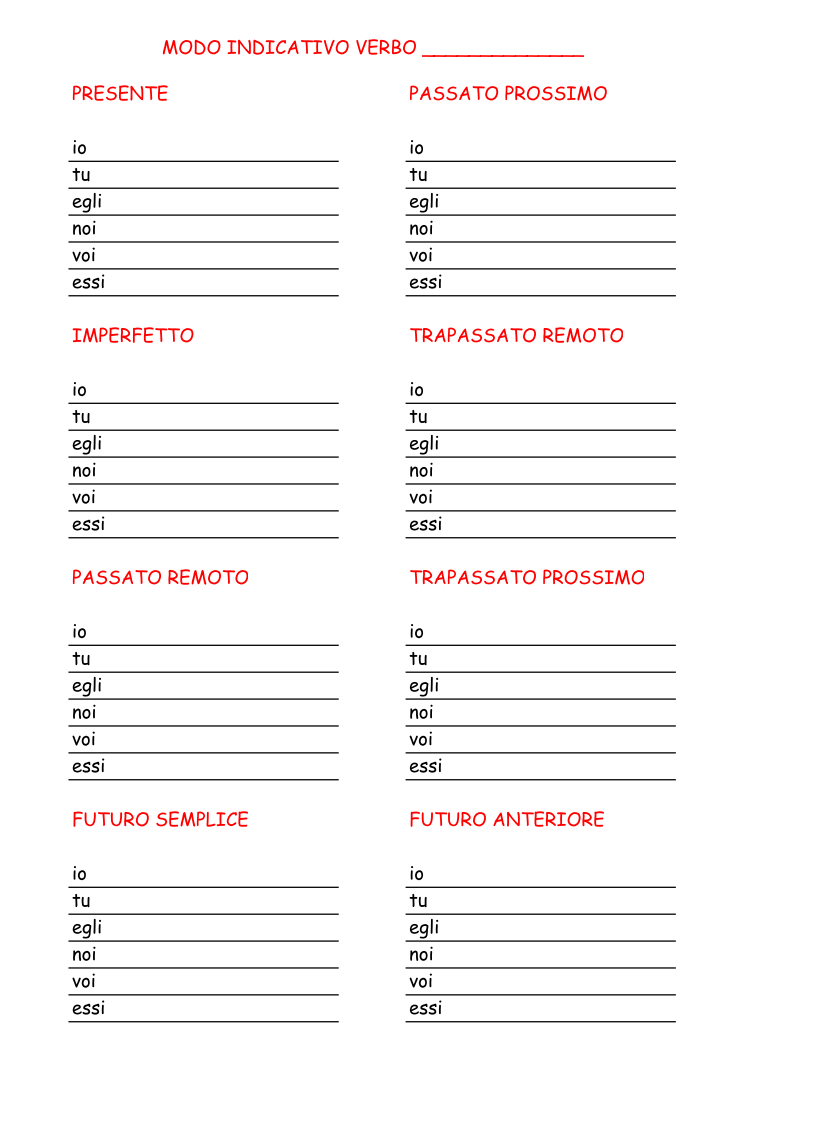 Completa
Lettura e comprensione
Ciao bambini,
Sul vostro libro di lettura a pag .115 trovate un testo descrittivo alquanto spiritoso: PISOLO!
Leggete tante volte, spiegate a voce alta e infine provate a descrivere un animale sbizzarrendovi con la fantasia, in modo da rendere il testo allegro e divertente.
Buon lavoro a tutti!